Maze
Core Rules
The Game
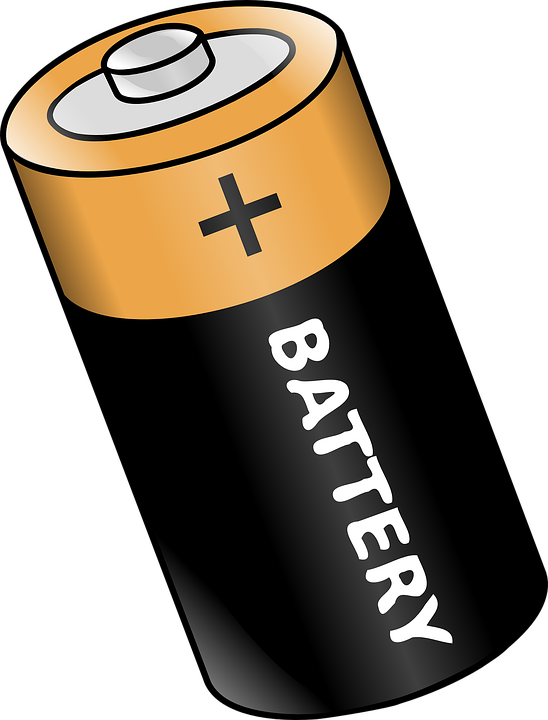 Agent: Robot
Actions: Take adjacent path
State: Maze, robot Position, Q-values
Rewards: Numbers written on pathways
Goal: reach battery reliably
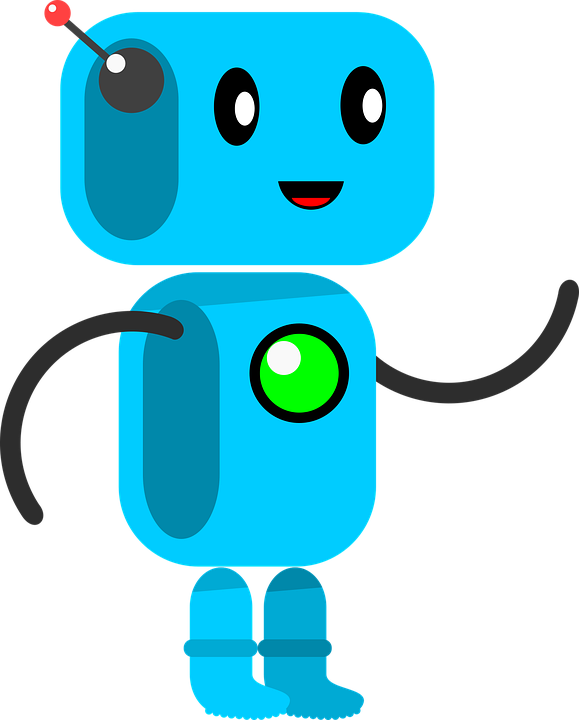 The Game
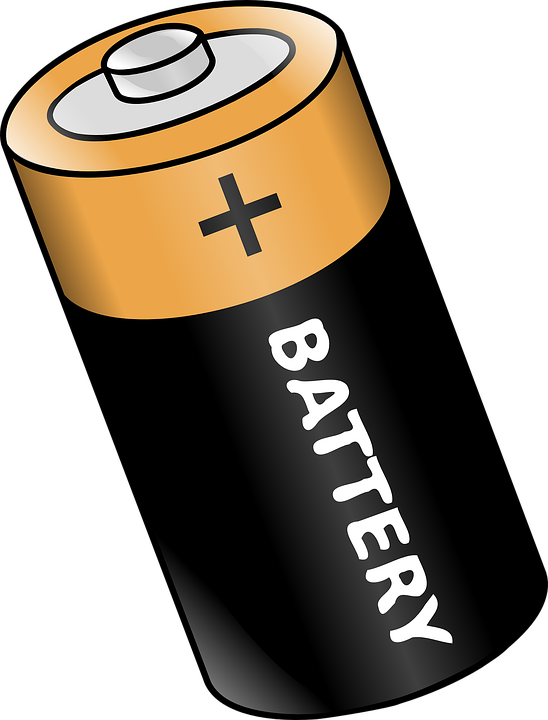 Whenever the robot reaches a new intersection, it writes a random number (use dice) on each path
The robot then takes the path with the highest number
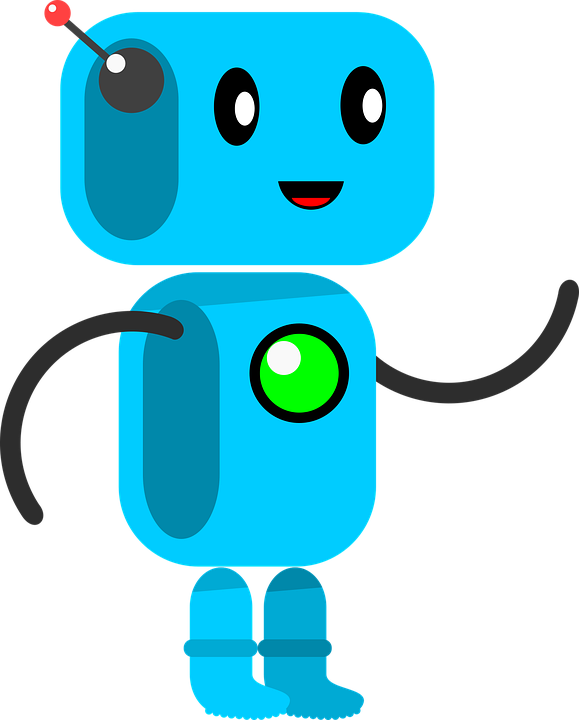 The Game
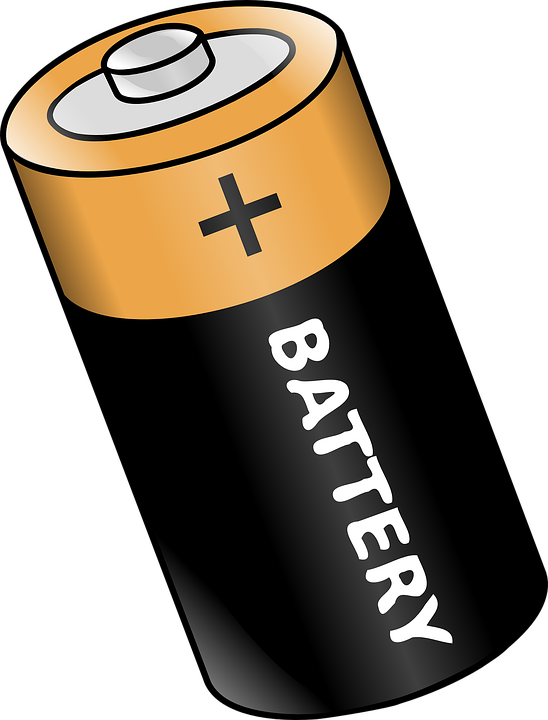 Whenever the robot reaches a dead end, it writes -1
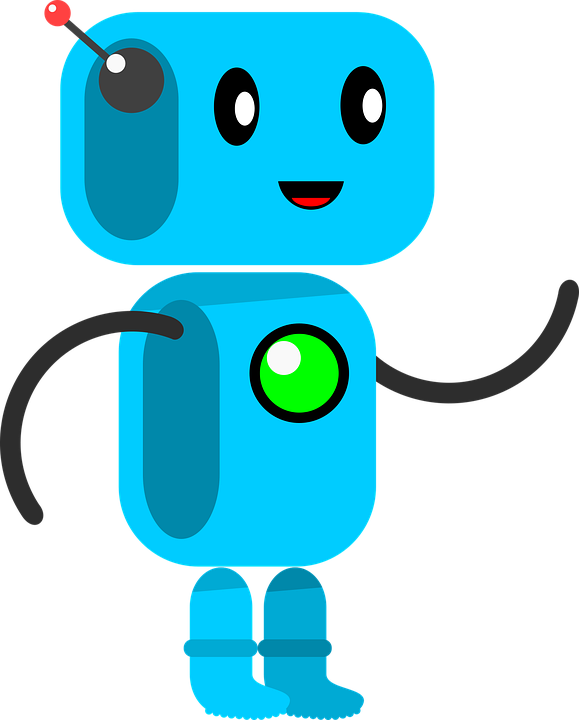 The Game
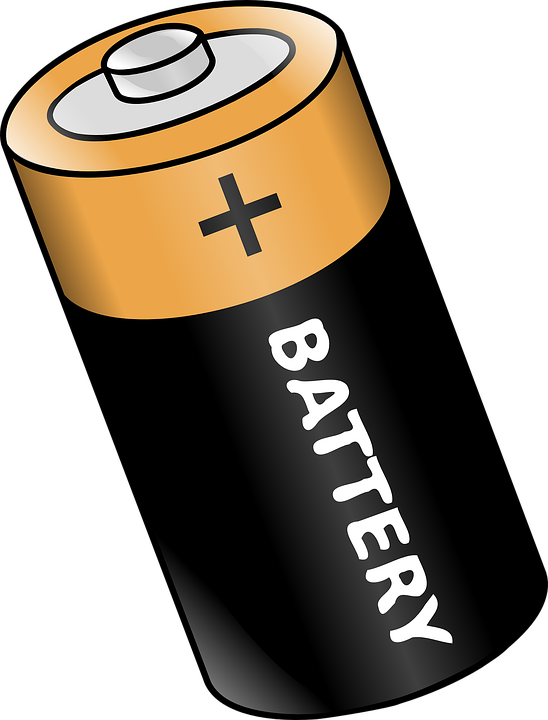 Whenever the robot reaches a dead end, it writes -1
Then the robot updates the number of the path where it came from to the new highest value (-1) minus one (-1-1=-2)
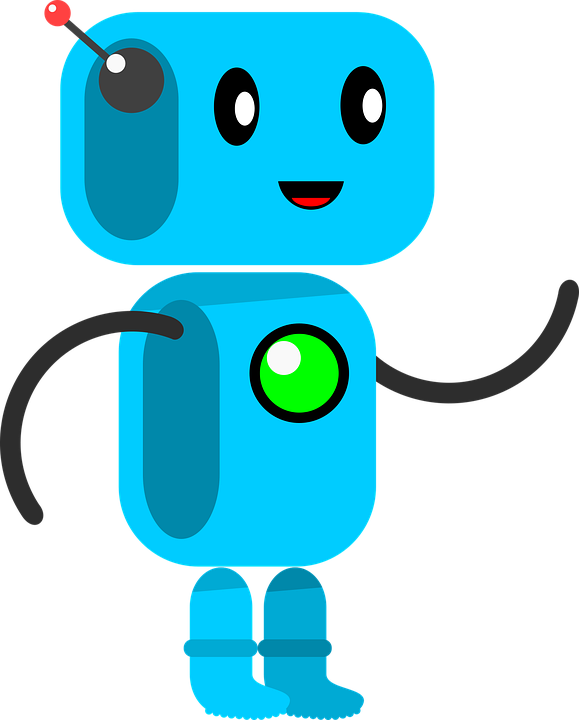 The Game
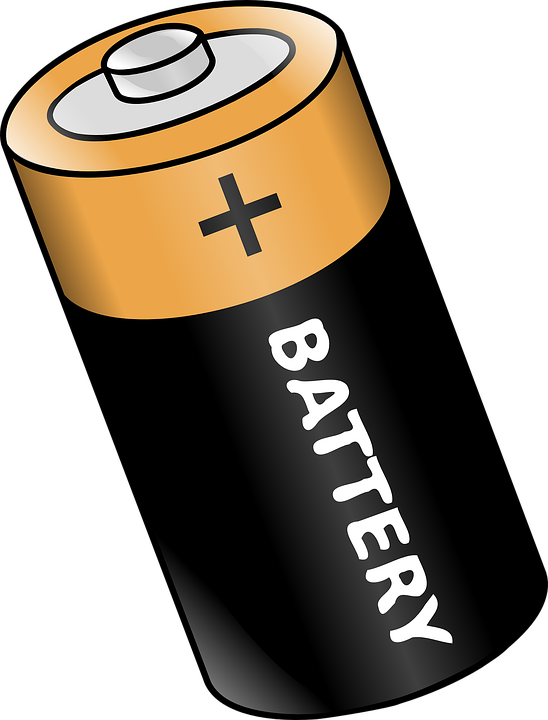 In case of a dead end, the robot then returns to the previous crossing and continues by choosing the highest number
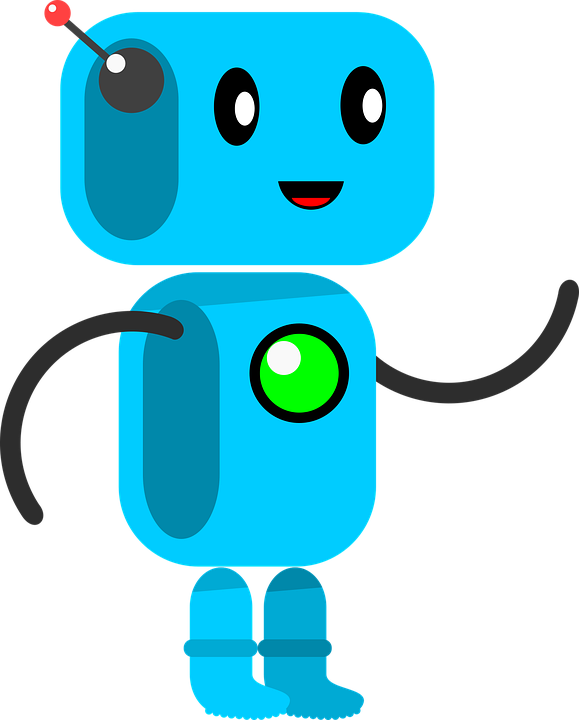 The Game
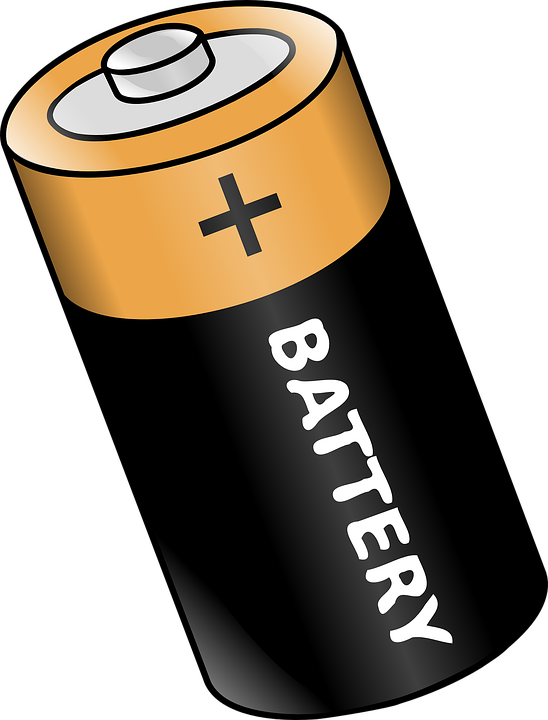 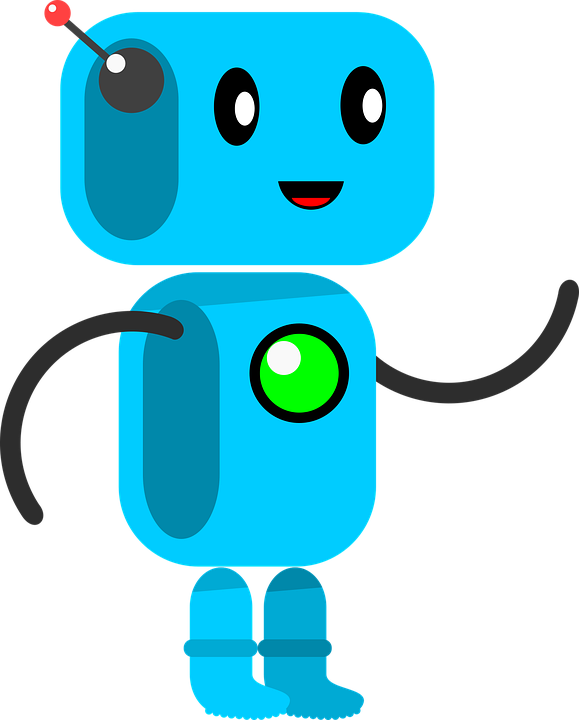 New crossing -> random numbers
The Game
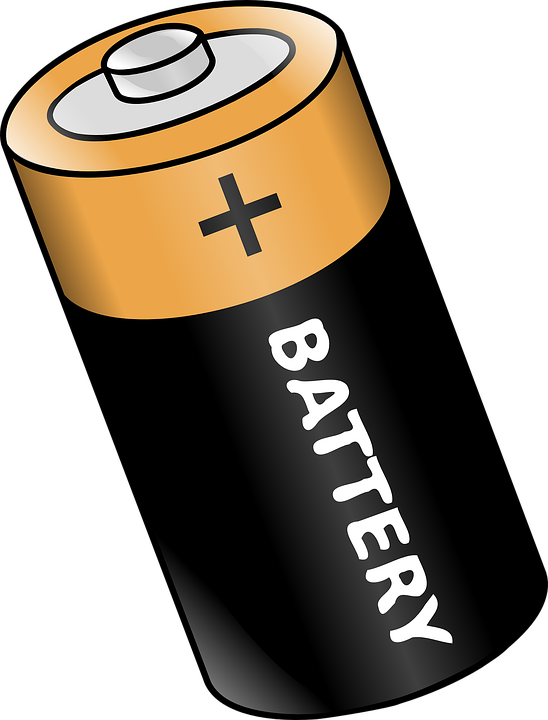 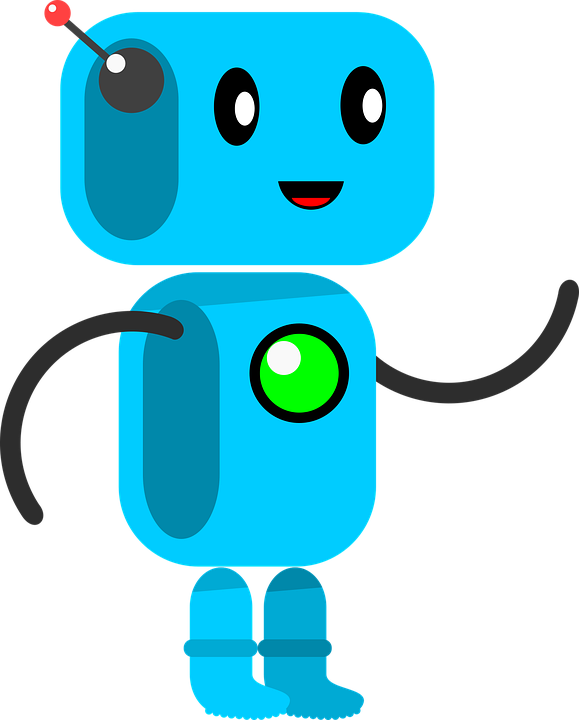 New crossing -> random numbers
Update pathway to new highest (6) minus one (6-1=5)
The Game
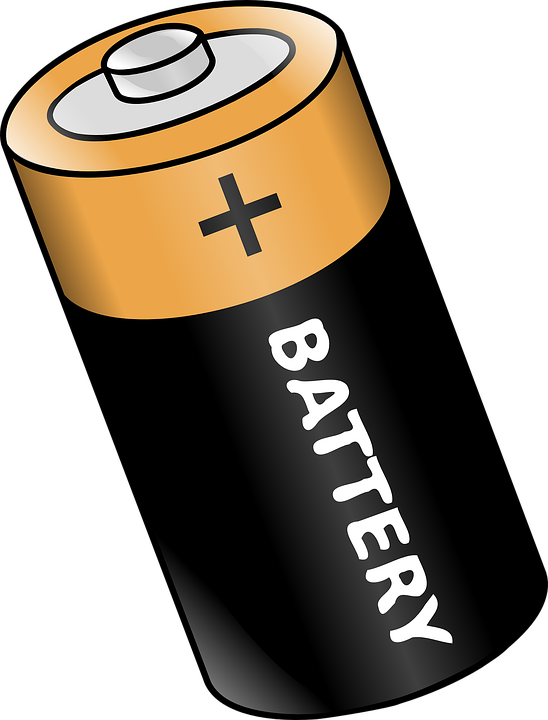 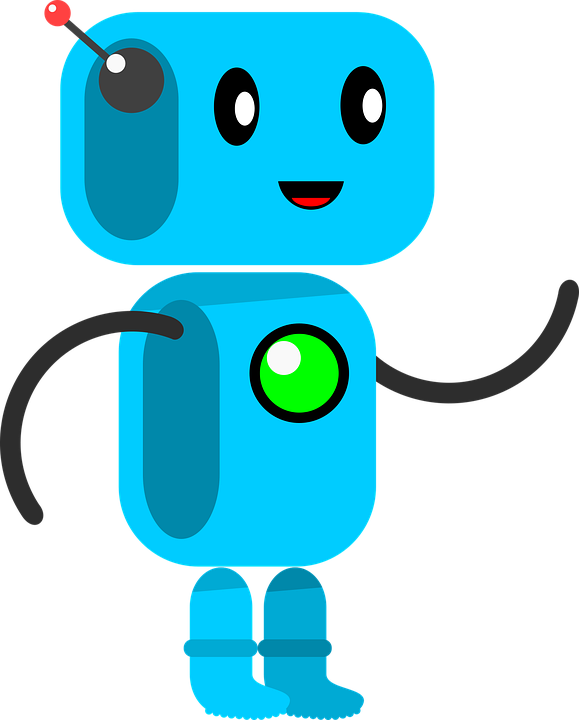 New crossing -> random numbers
Update pathway to new highest (6) minus one (6-1=5)
If there are two or more biggest numbers, the robot choses a random one (in this case: up)
The Game
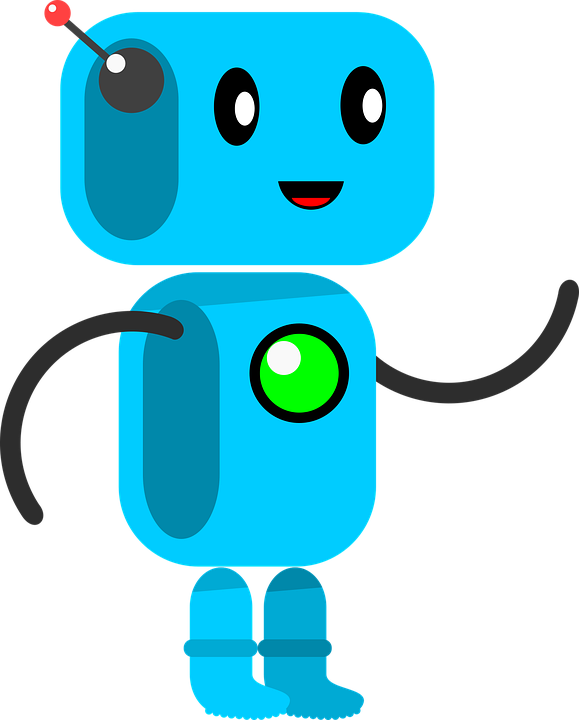 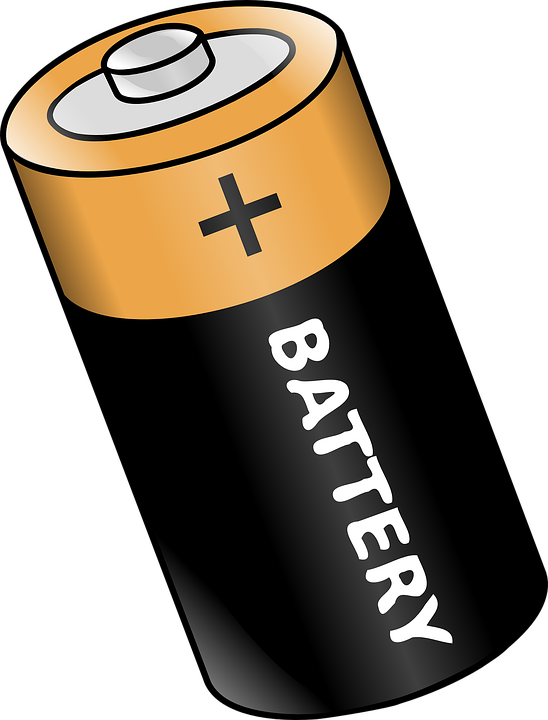 The robot continues until it reaches it’s goal
The Game
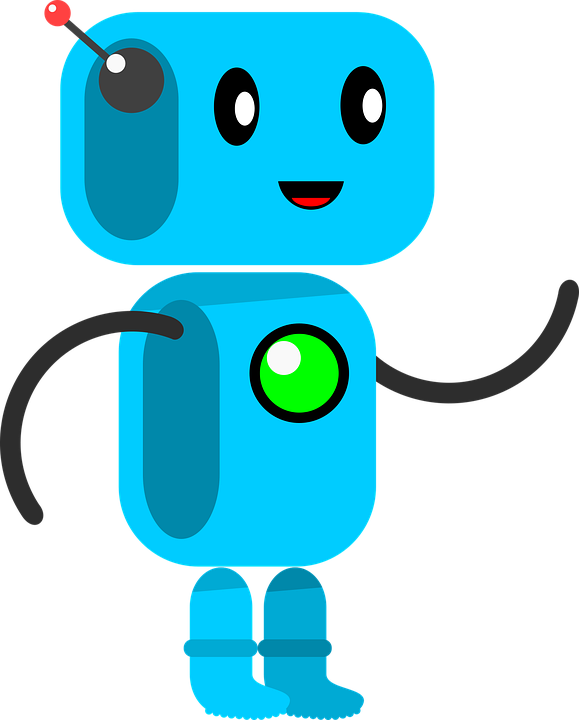 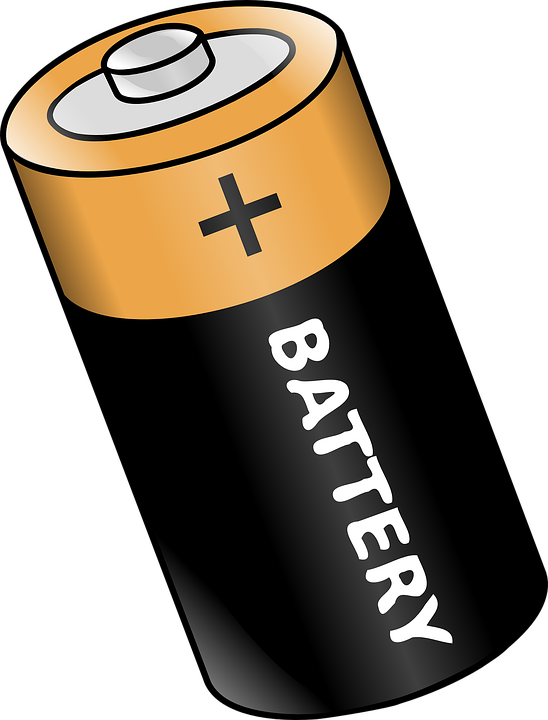 The robot continues until it reaches it’s goal
The Game
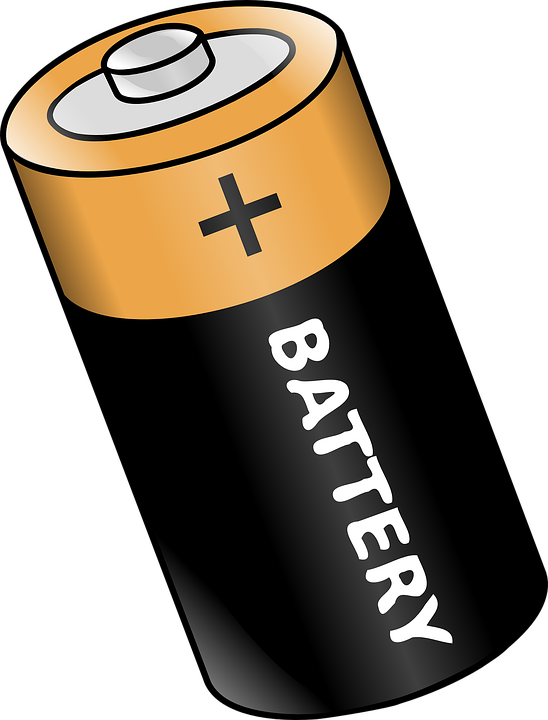 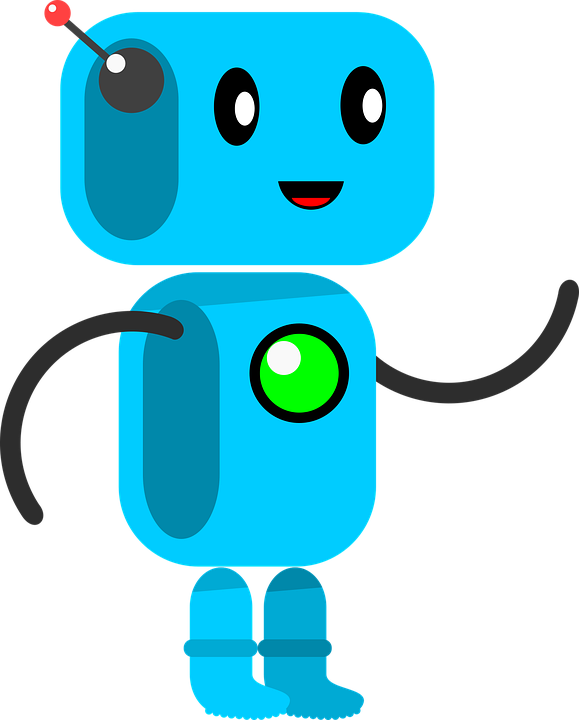 The robot continues until it reaches it’s goal
The Game
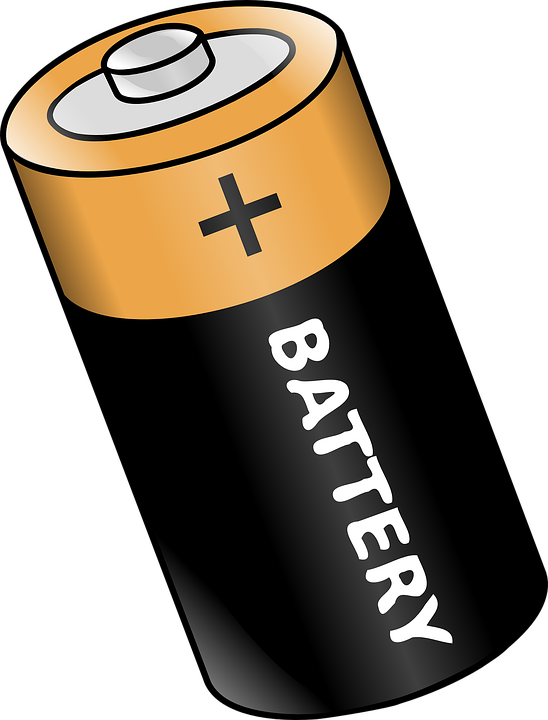 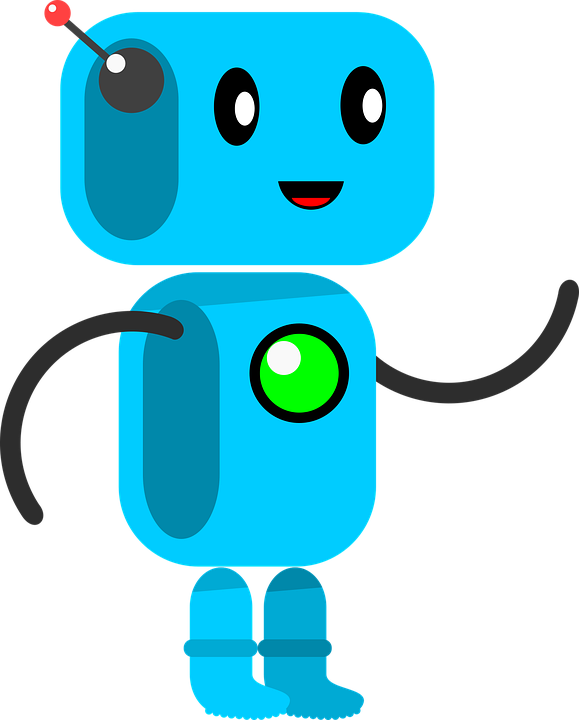 The goal in this maze has a value of 100
The Game
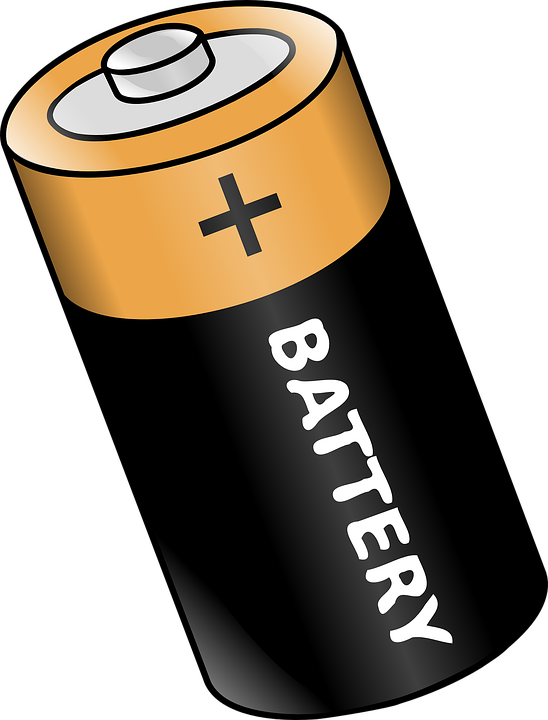 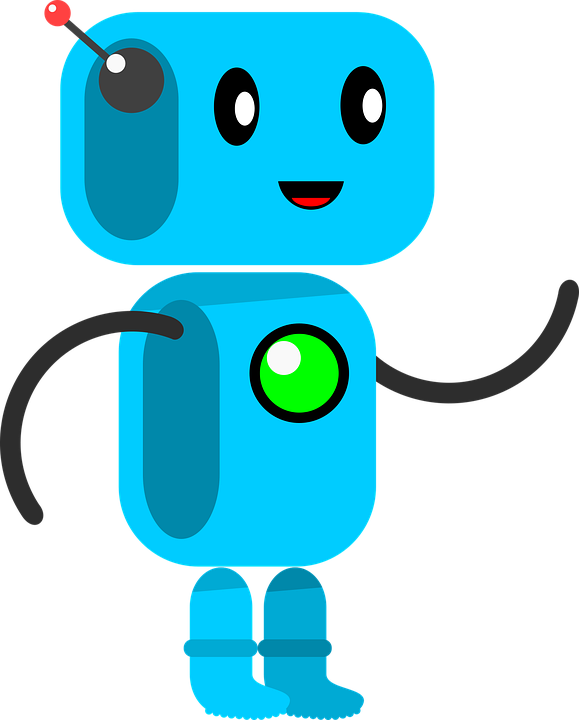 The goal in this maze has a value of 100
Don’t forget to update the path!
The Game
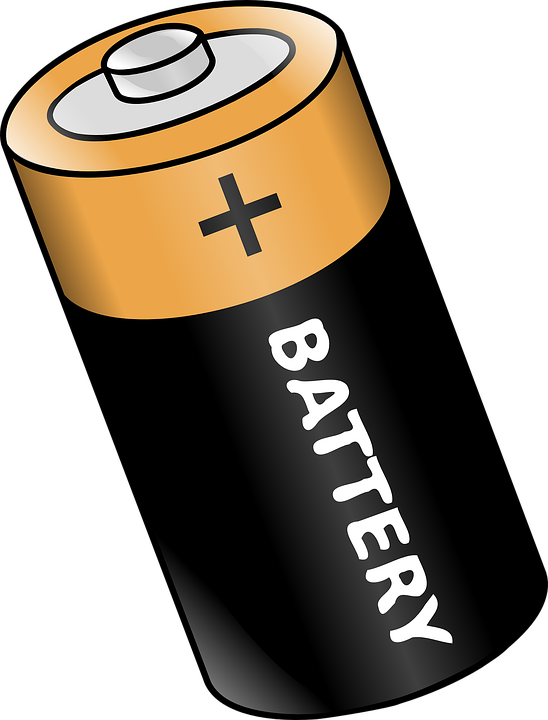 The goal in this maze has a value of 100
Don’t forget to update the path!
Then the robot returns to the first room and starts another round
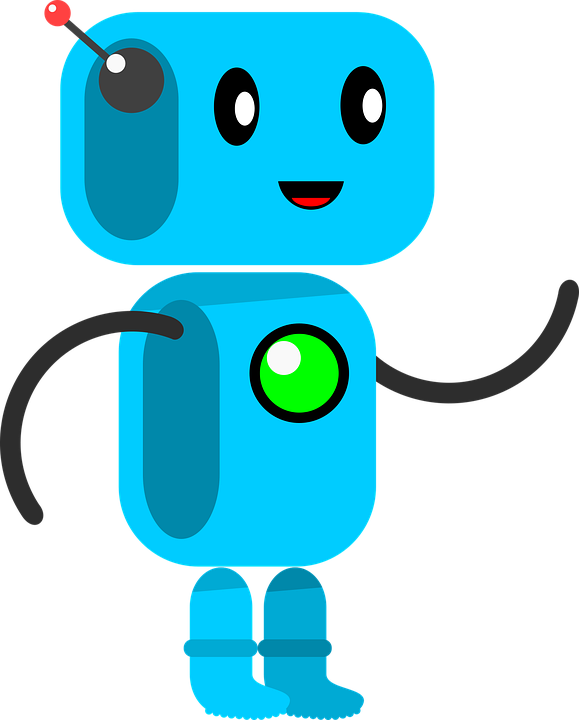 The Game
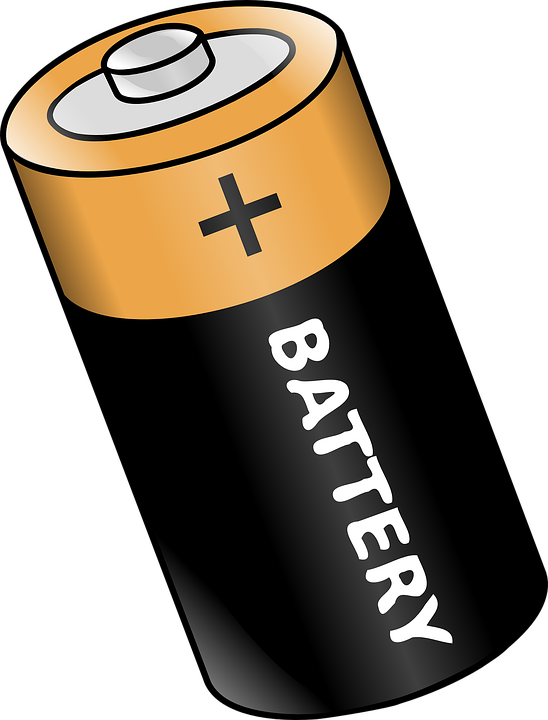 Continue until the robot doesn’t learn anything new (write or correct numbers)
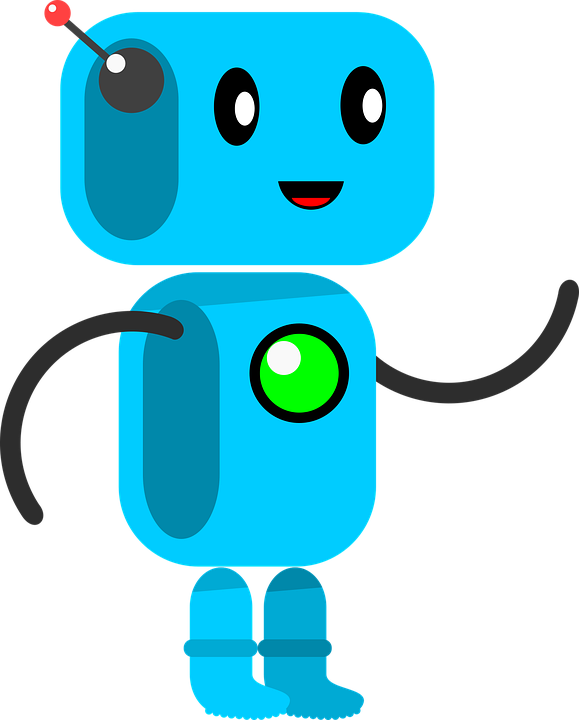 The Game
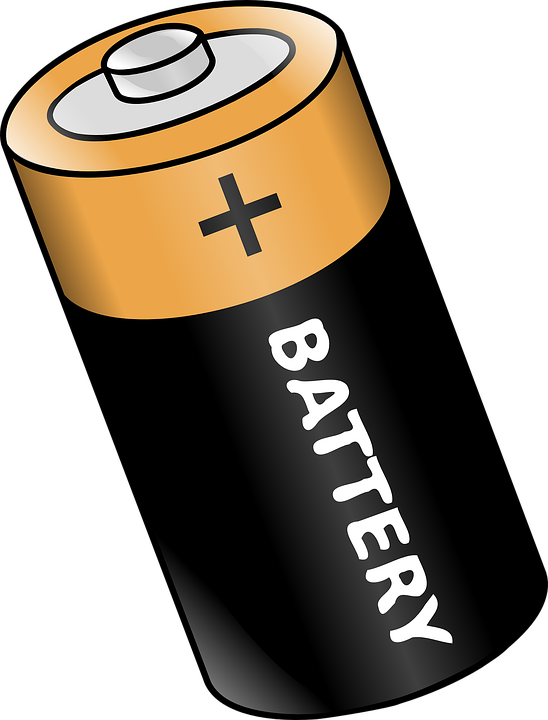 Finally, the robot has learned a reliable path to its goal
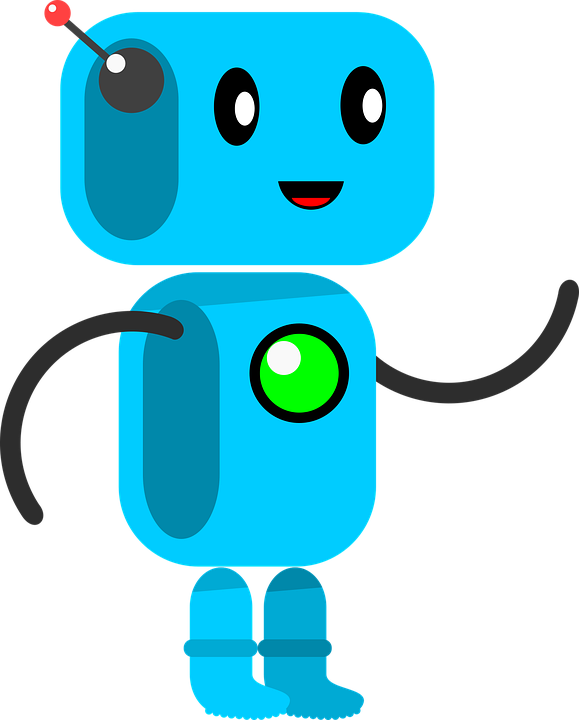 Exploration 		vsExploitation
The Problem
Some actions can have an immediate positive effect but a long term negative effect
The Problem
Some actions can have an immediate positive effect but a long term negative effect
E.g. the robot takes a path and continues walking, but many steps later it turns out to be a dead end.
The Problem
Some actions can have an immediate positive effect but a long term negative effect
E.g. the robot takes a path and continues walking, but many steps later it turns out to be a dead end.
Some actions might only have a small immediate positive effect but a big long term positive effect
The Problem
Some actions can have an immediate positive effect but a long term negative effect
E.g. the robot takes a path and continues walking, but many steps later it turns out to be a dead end.
Some actions might only have a small immediate positive effect but a big long term positive effect
E.g. the robot finds a rewarding battery, but there would be an even more rewarding one along the next path
The Solution
Find a balance between exploiting already learned information and exploring new possibilities
The Solution
Find a balance between exploiting already learned information and exploring new possibilities
E.g. instead of always choosing the path with the highest number, the robot could have a 25% chance of taking a random path
The Solution
Find a balance between exploiting already learned information and exploring new possibilities
E.g. instead of always choosing the path with the highest number, the robot could have a 25% chance of taking a random path
This exploration rate can also be dynamic, so that it is high in the beginning but gets lower as the robot improves its understanding of the environment